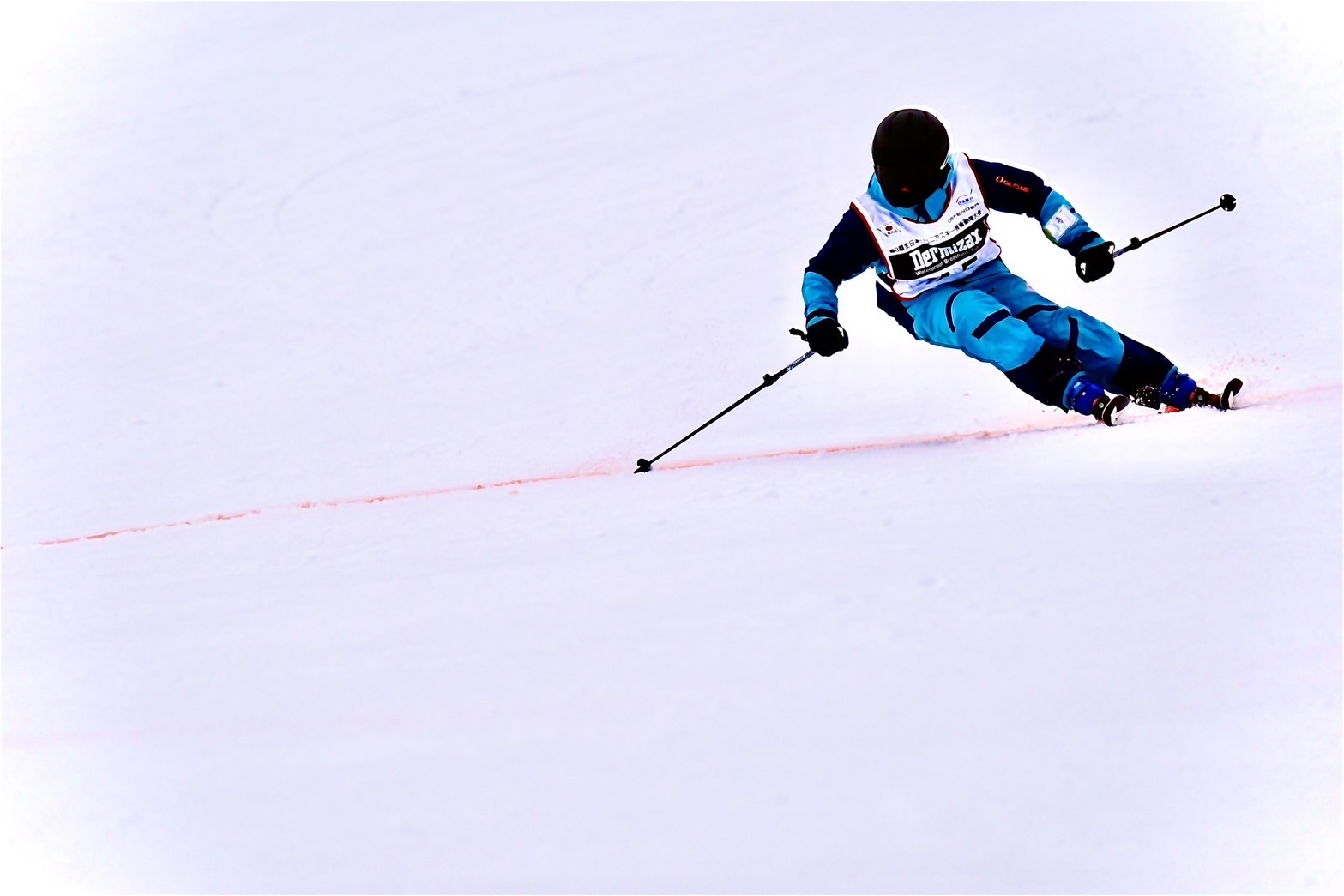 みんなで
スキーしようぜ！
お問い合わせは、Let’s ski school へ
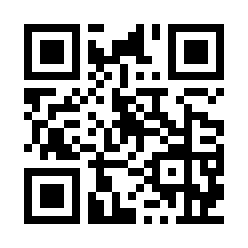 みんなで
スキーしようぜ！
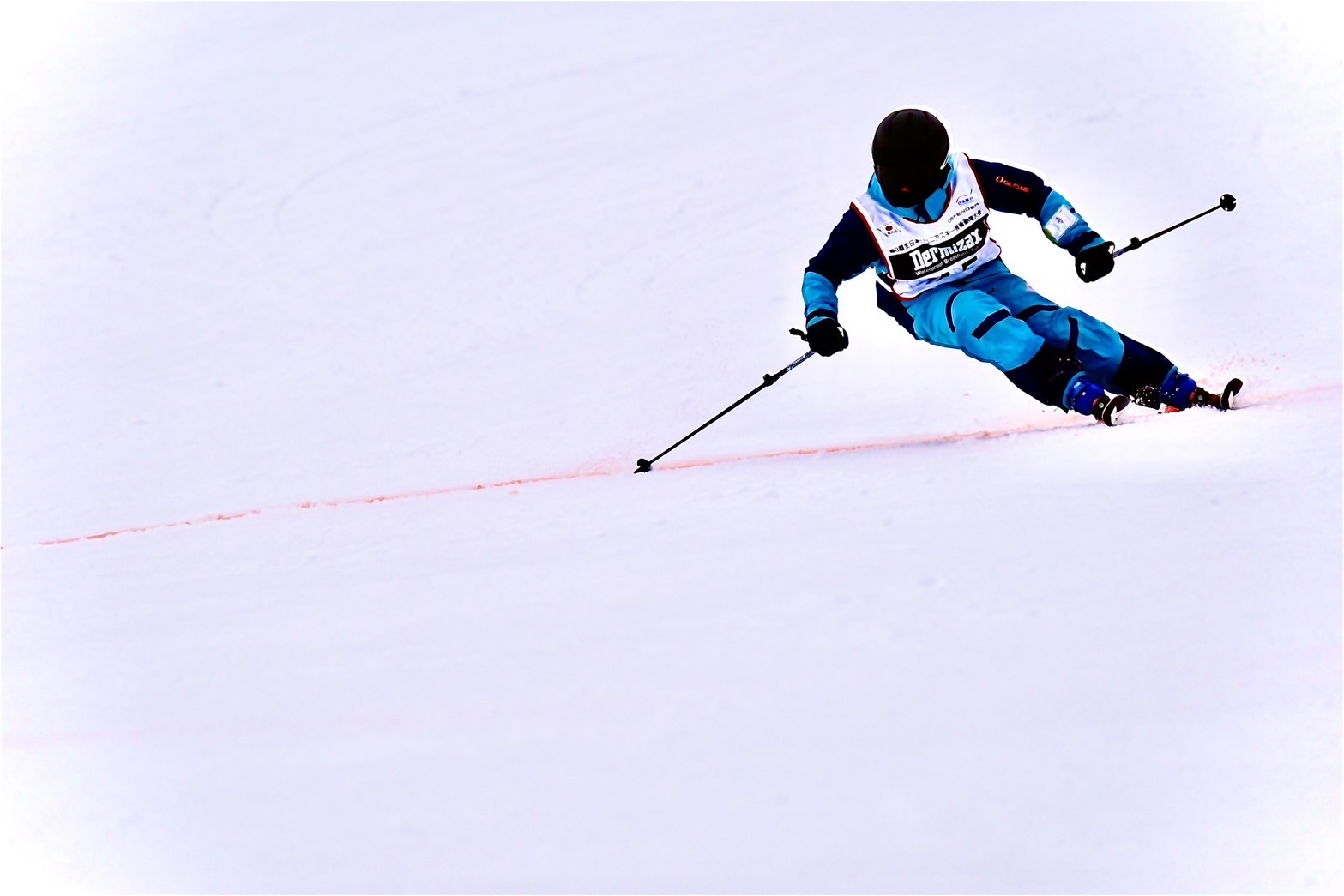 お問い合わせは、Let’s ski school へ
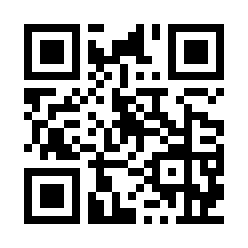 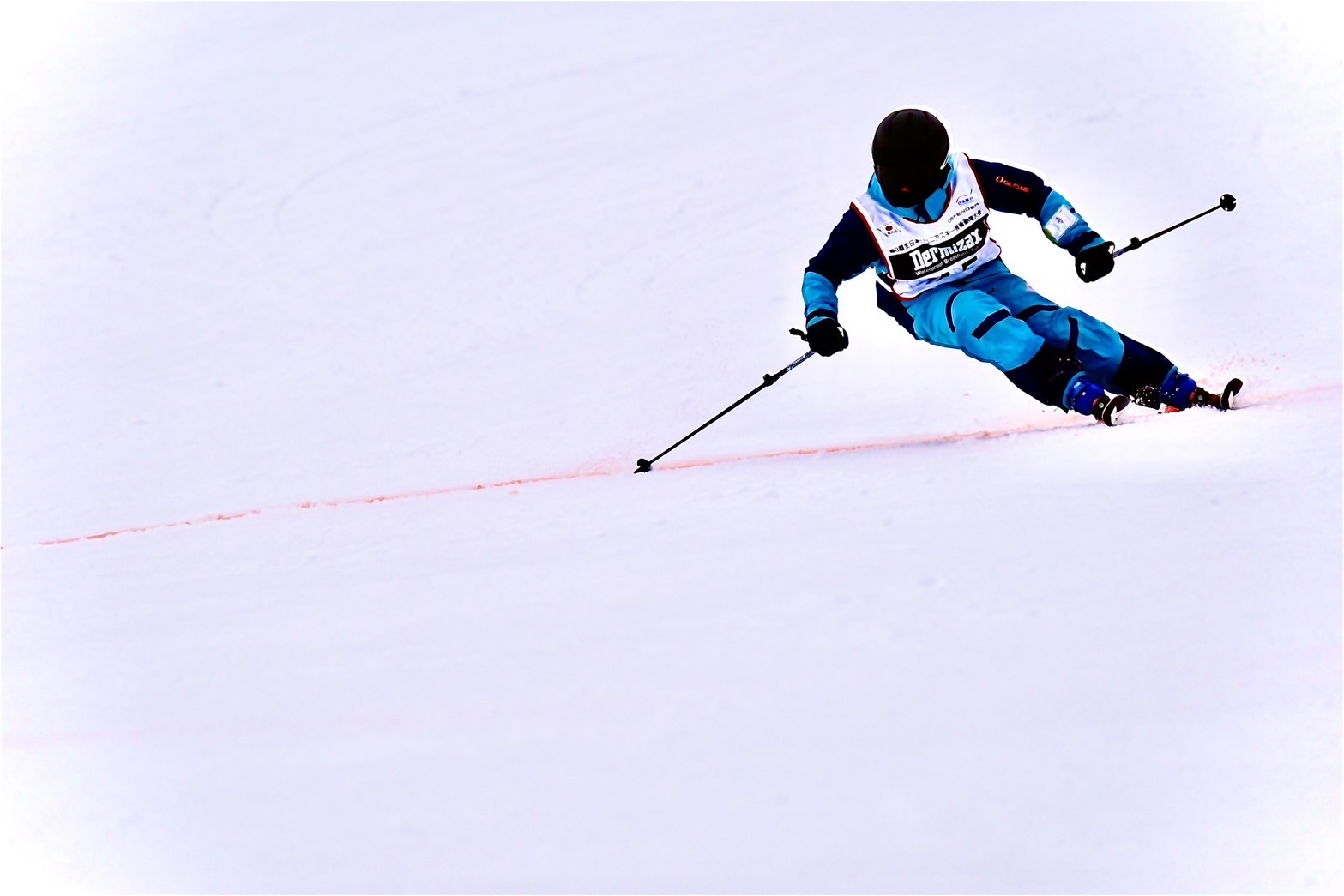 みんなで
スキー
しようぜ
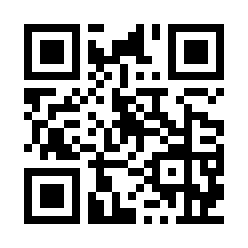 お問い合わせは、Let’s ski school へ